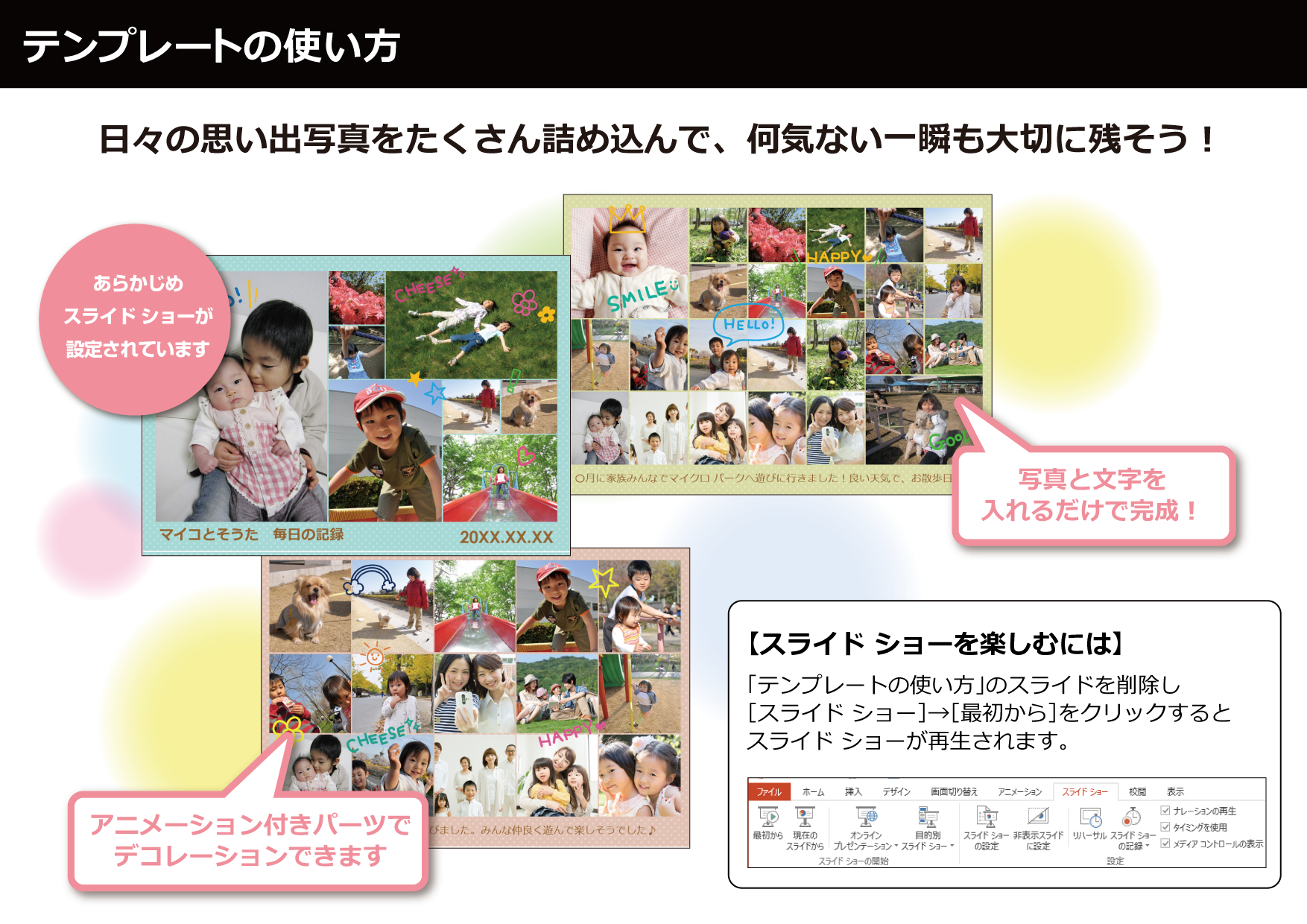 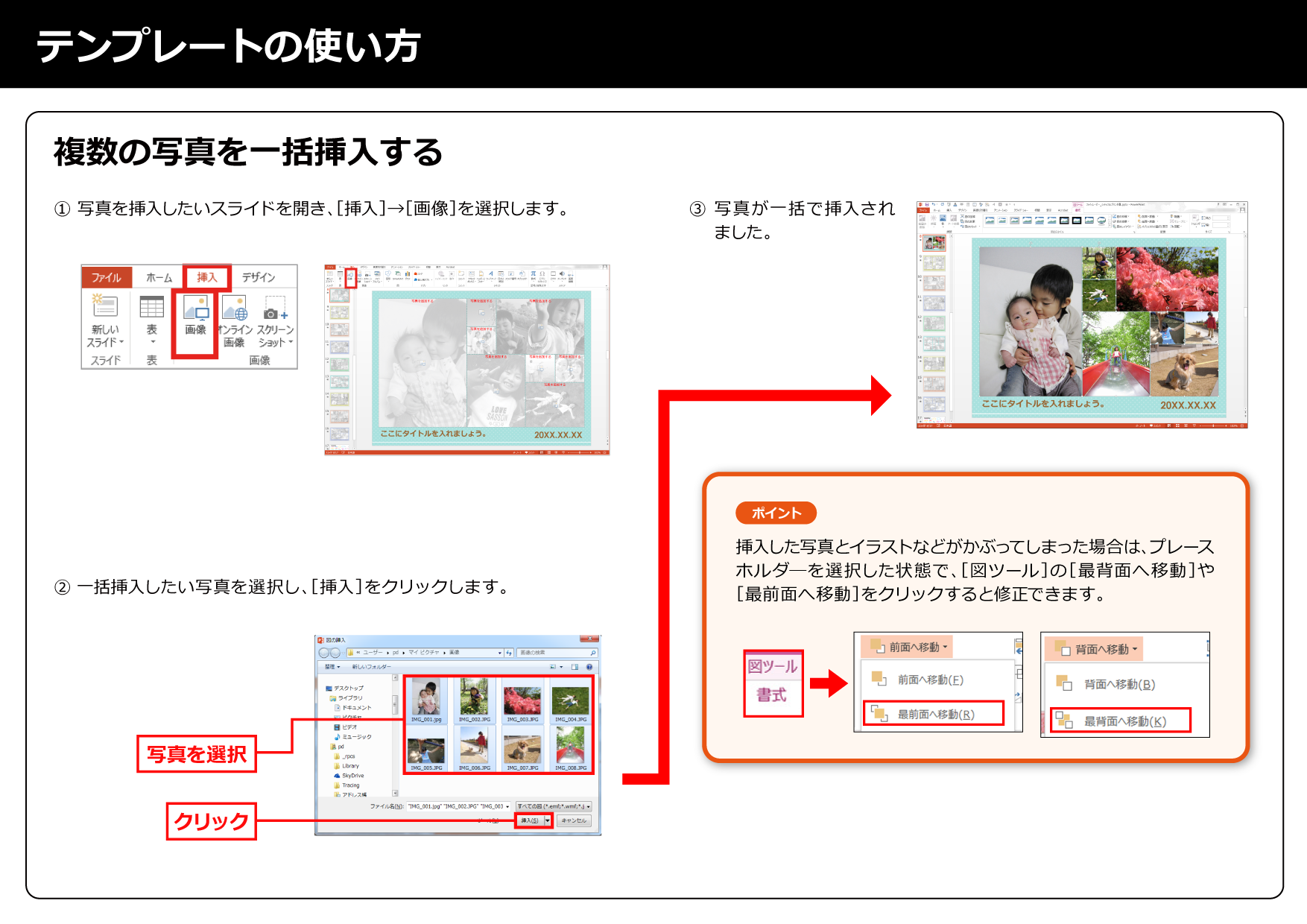 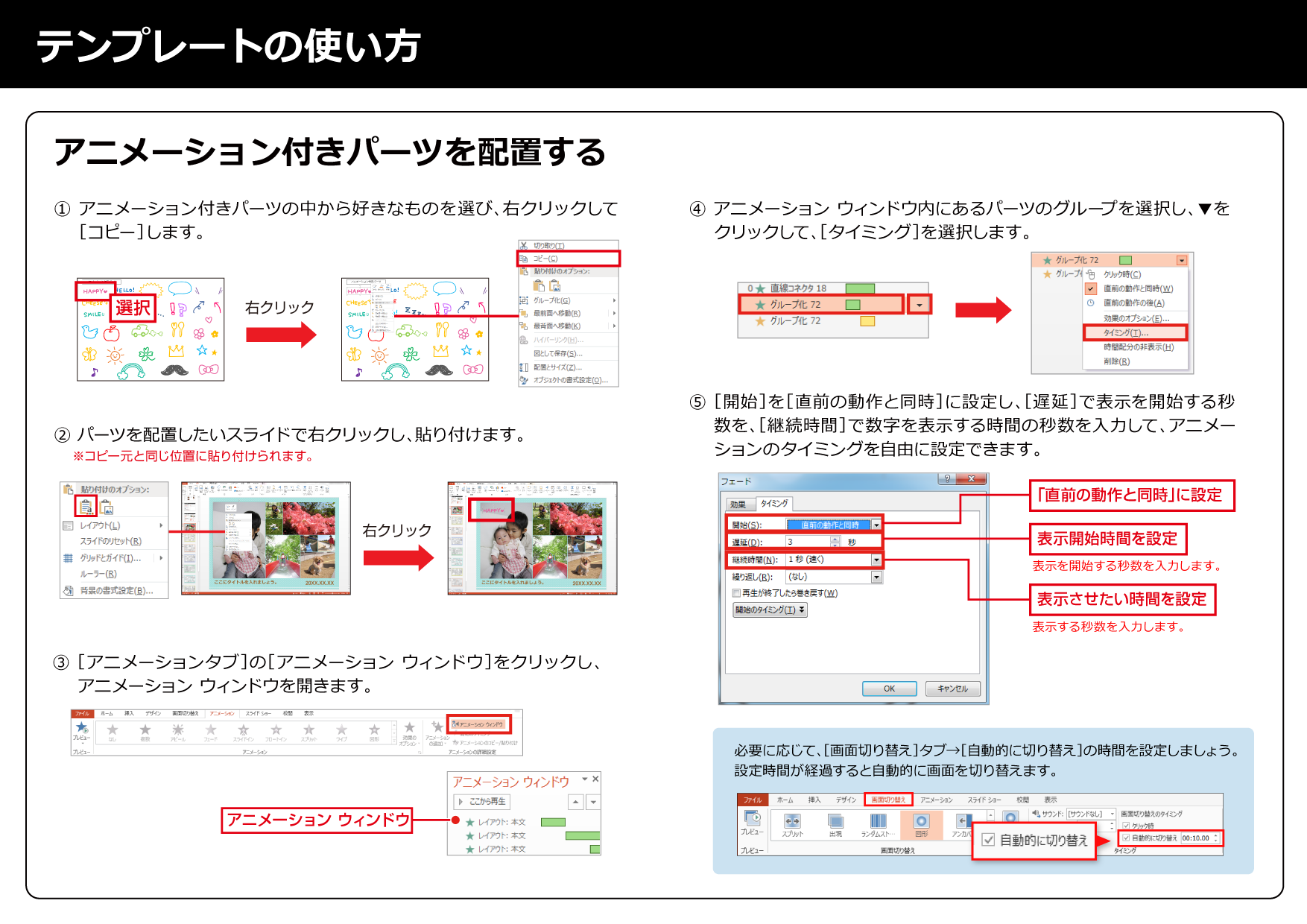 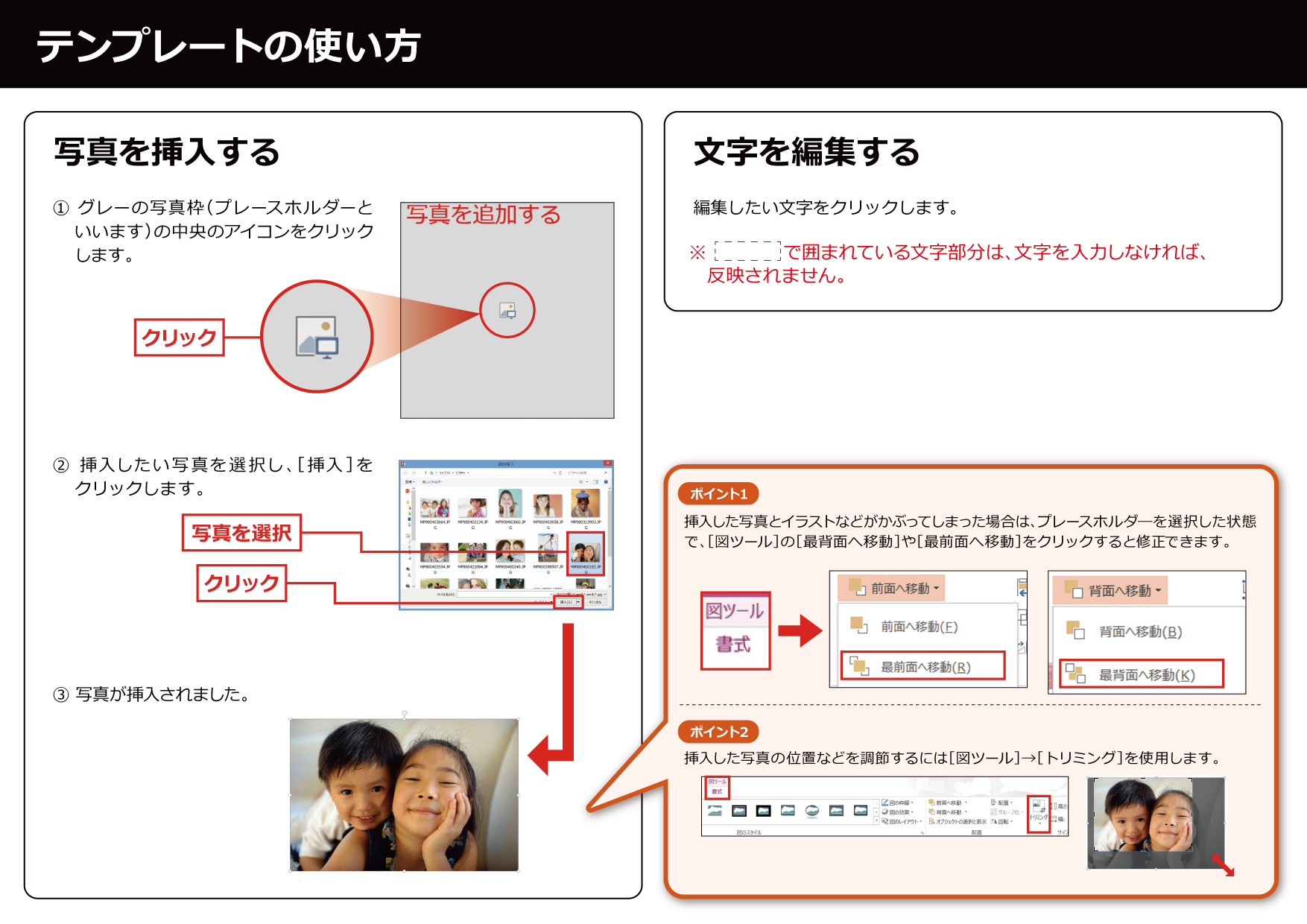 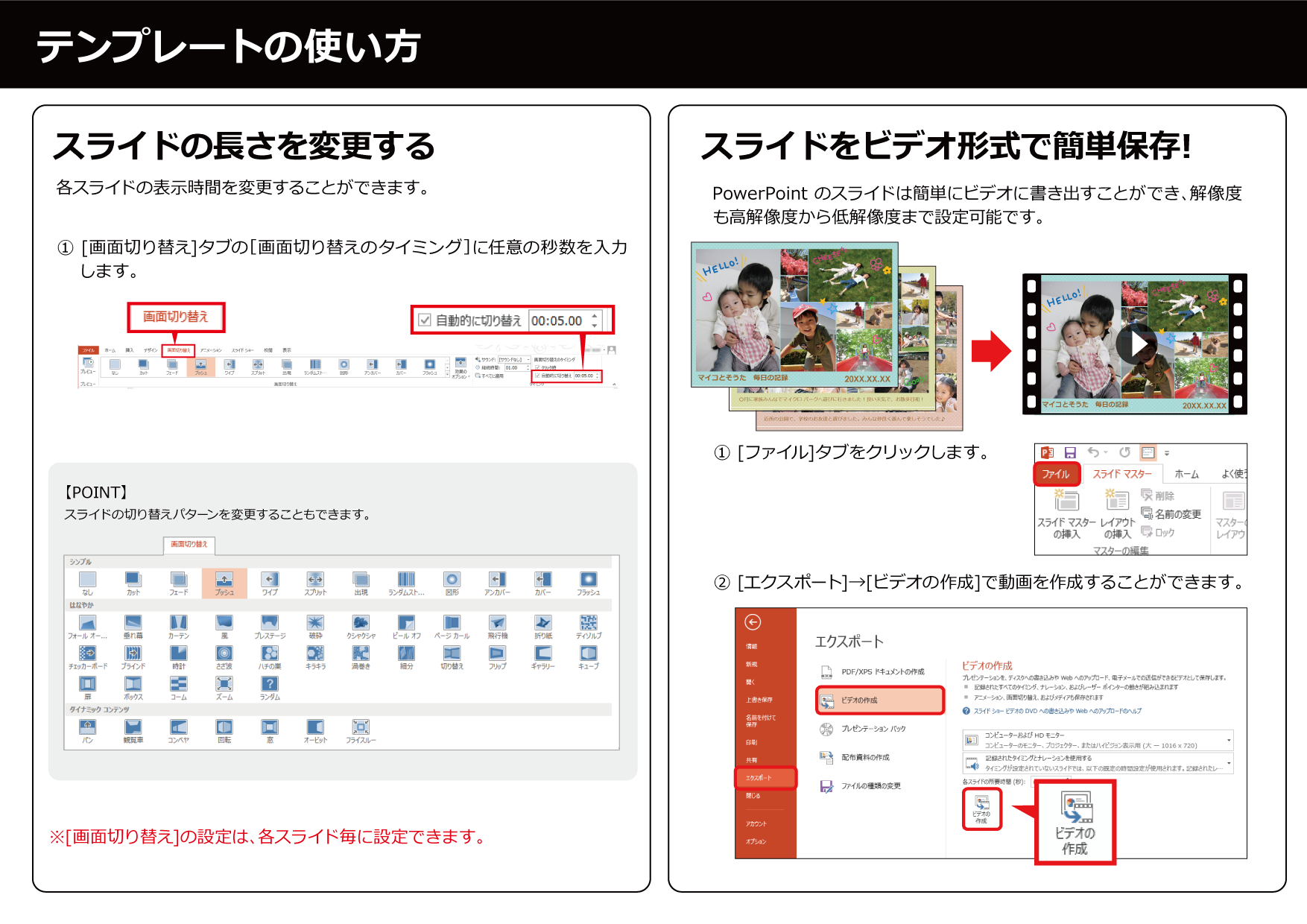 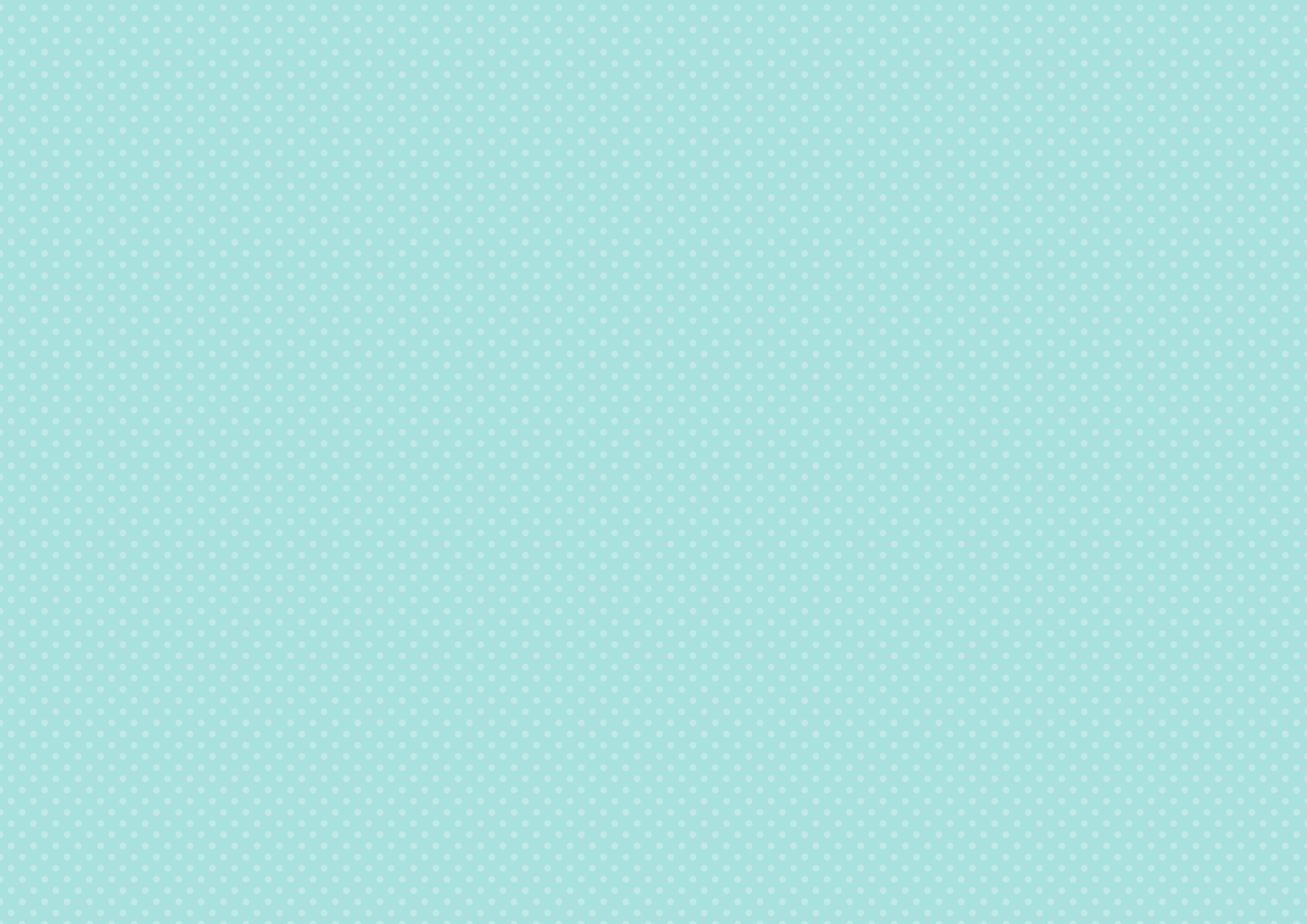 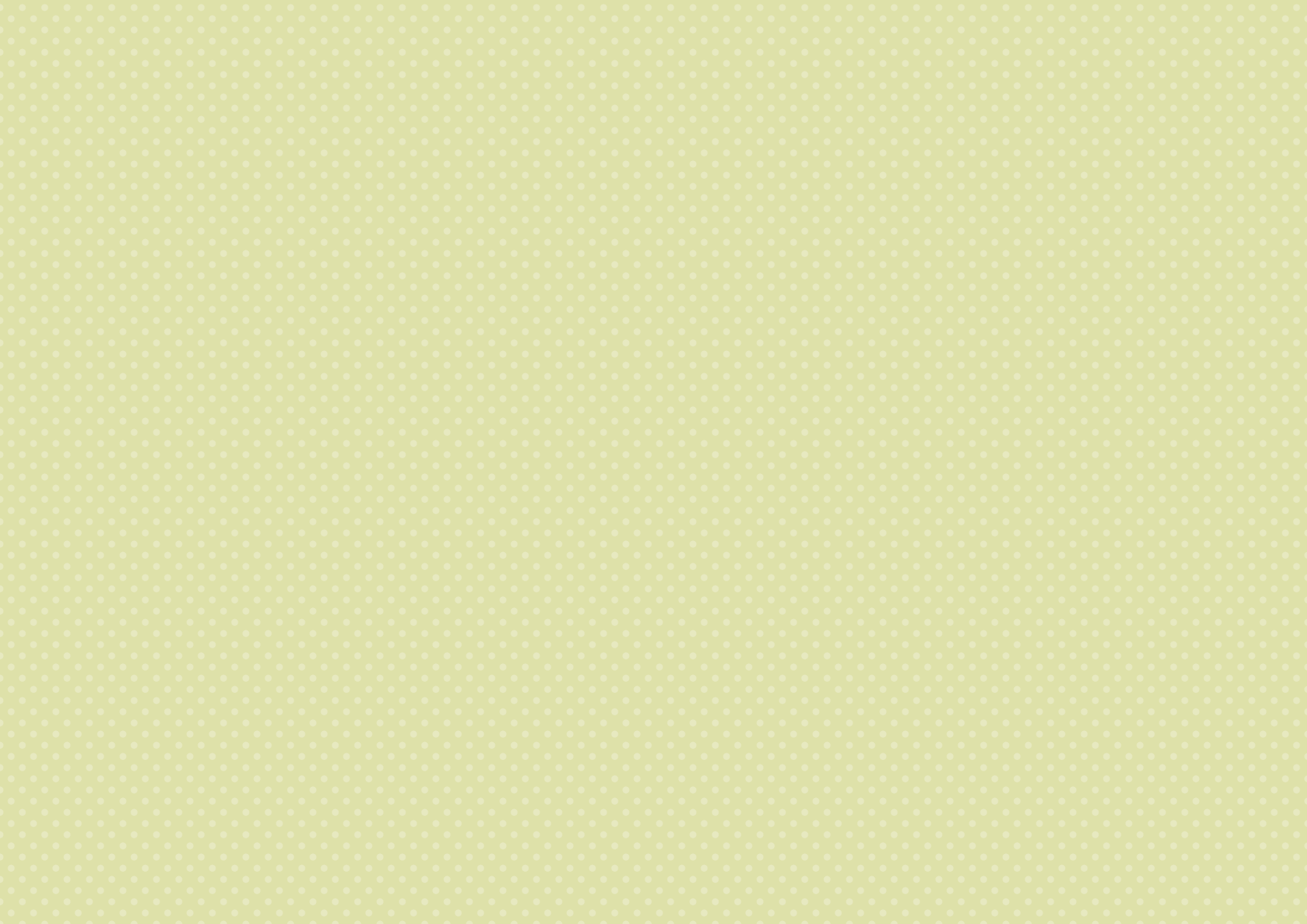 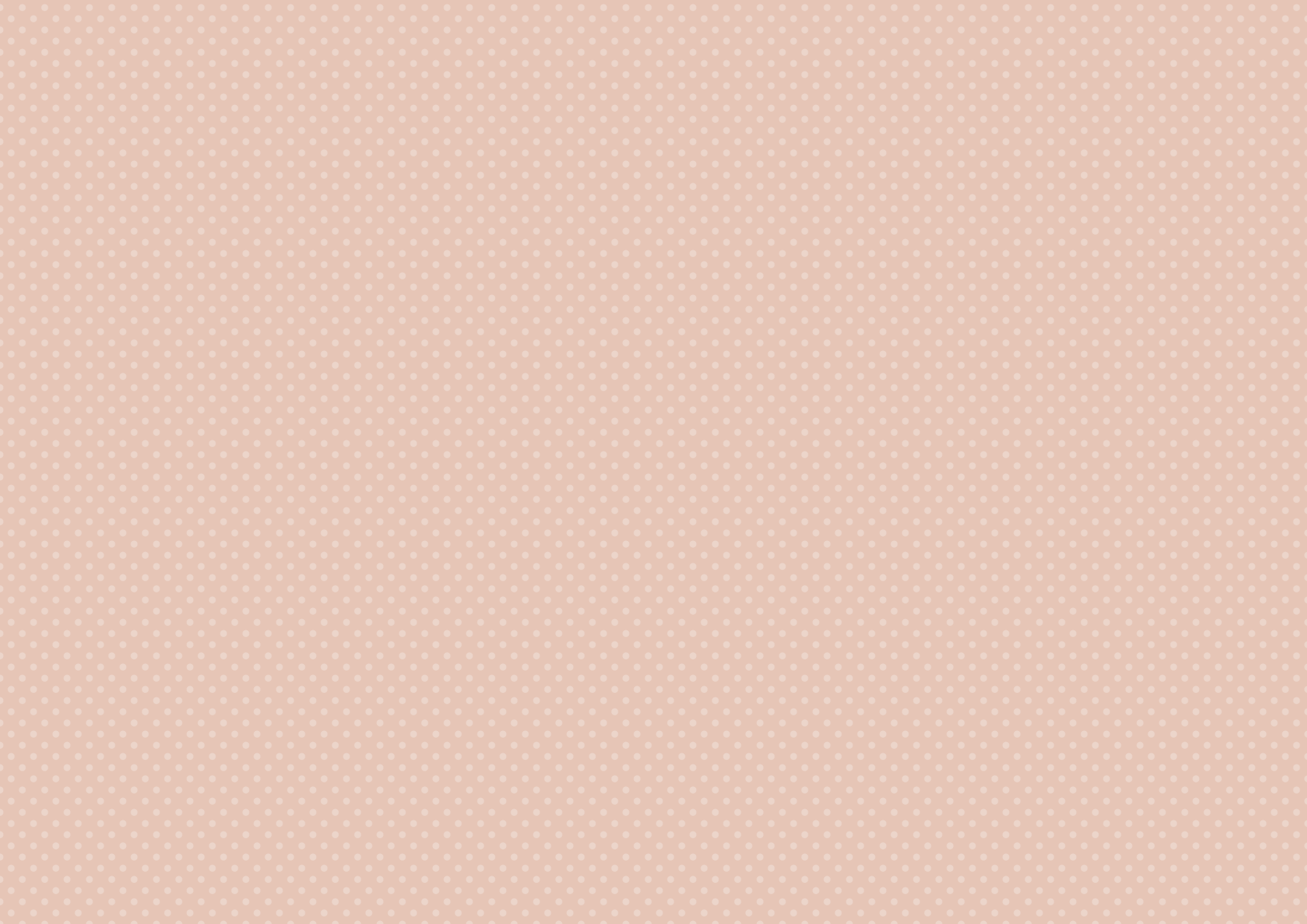 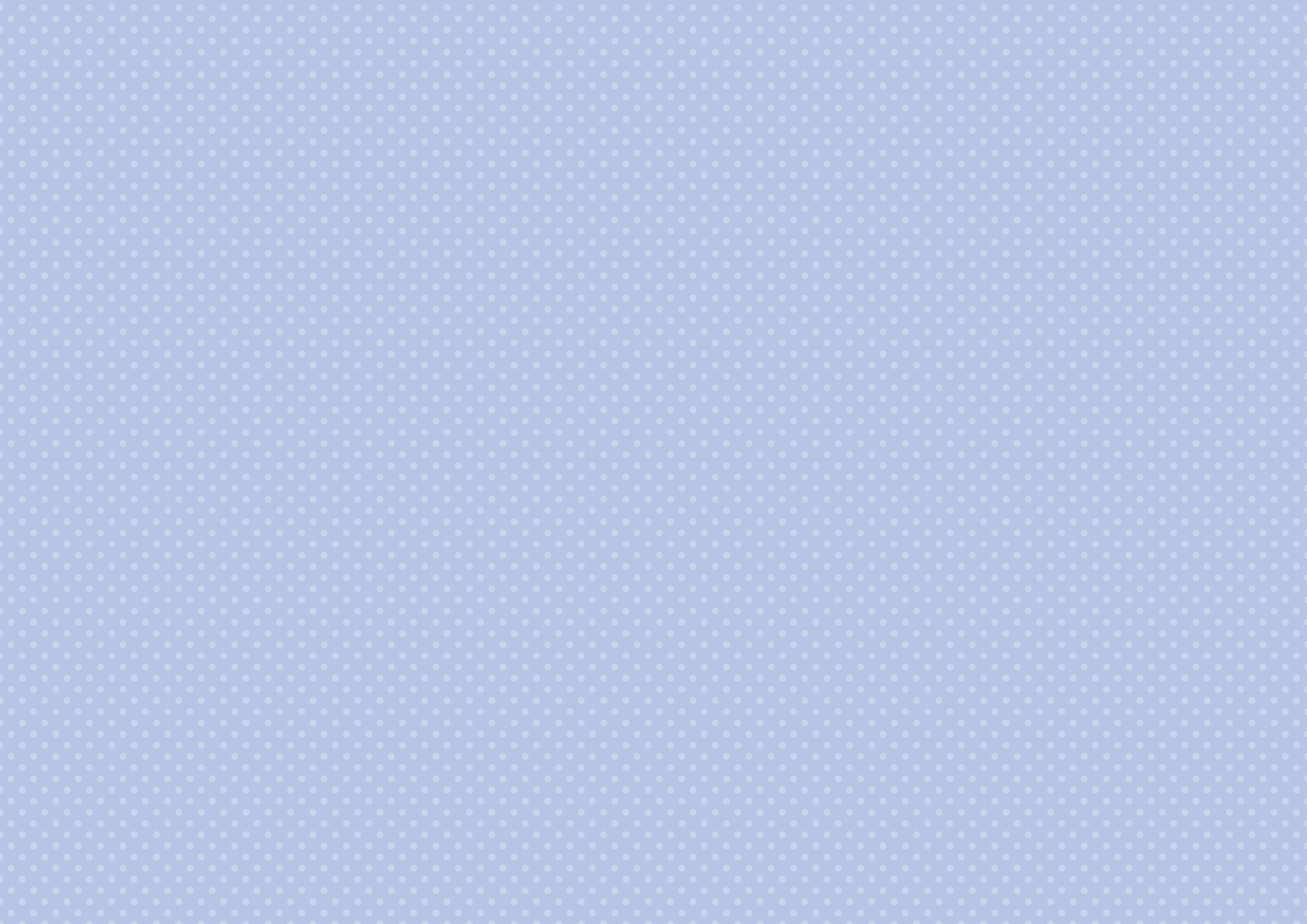 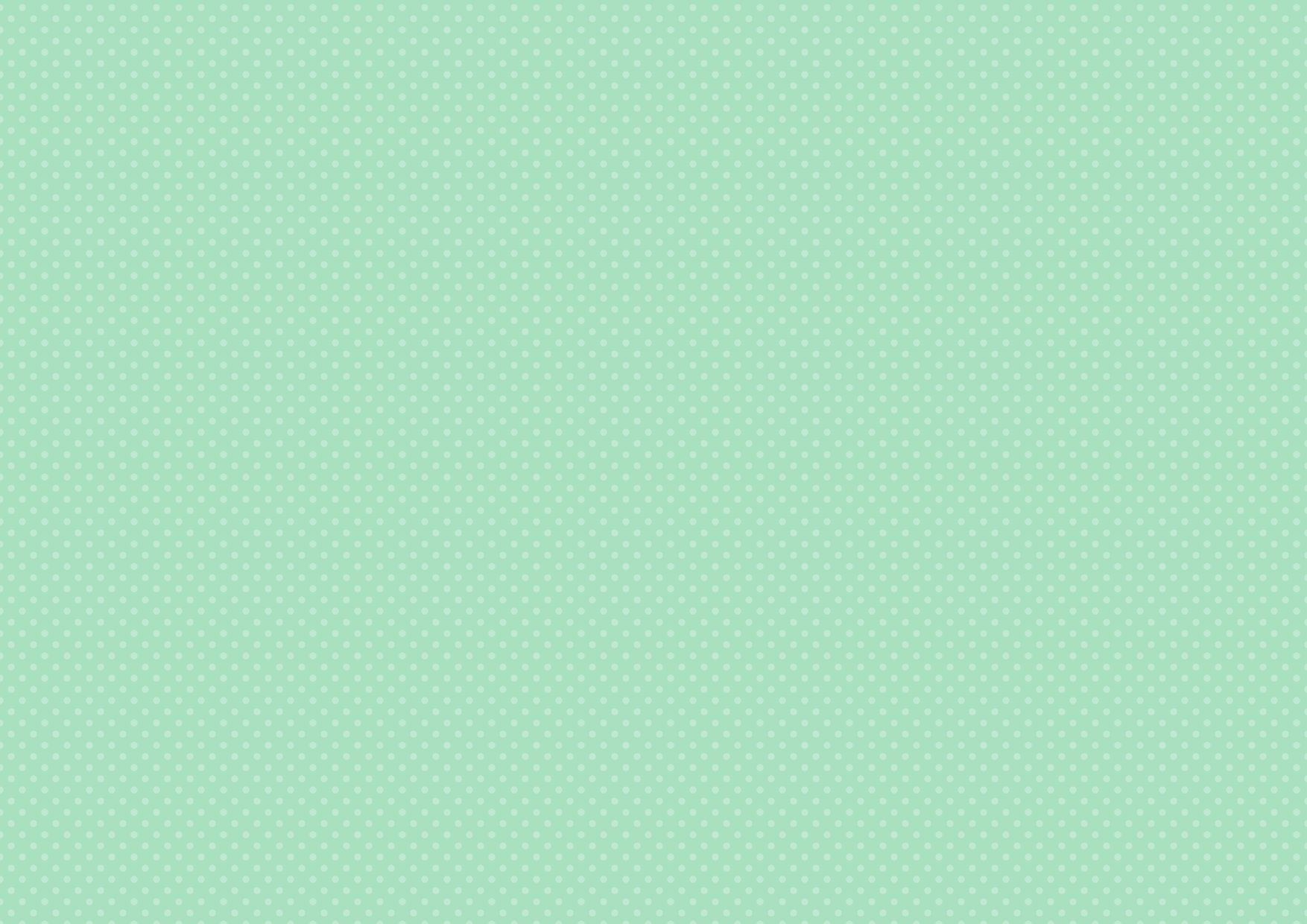 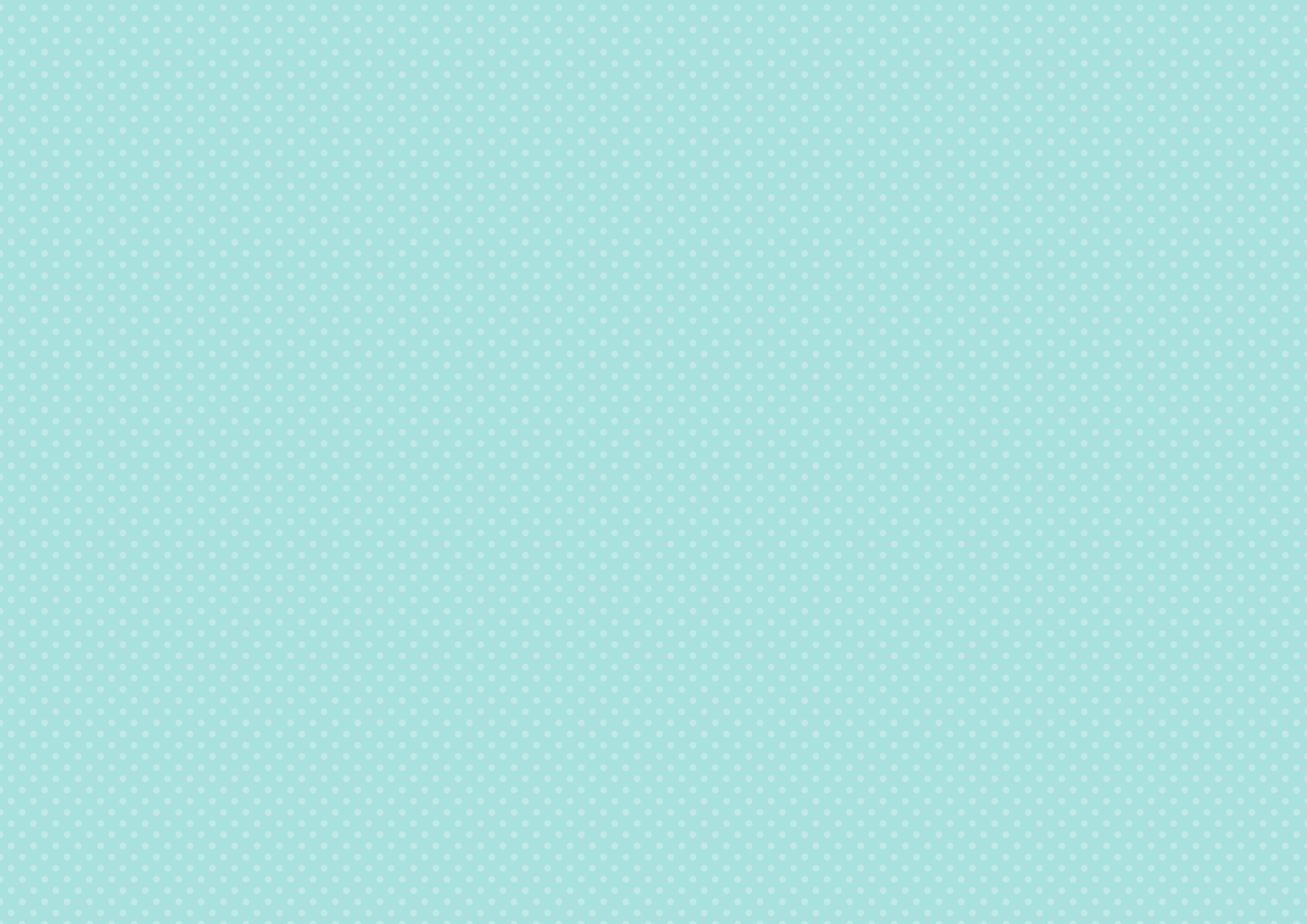 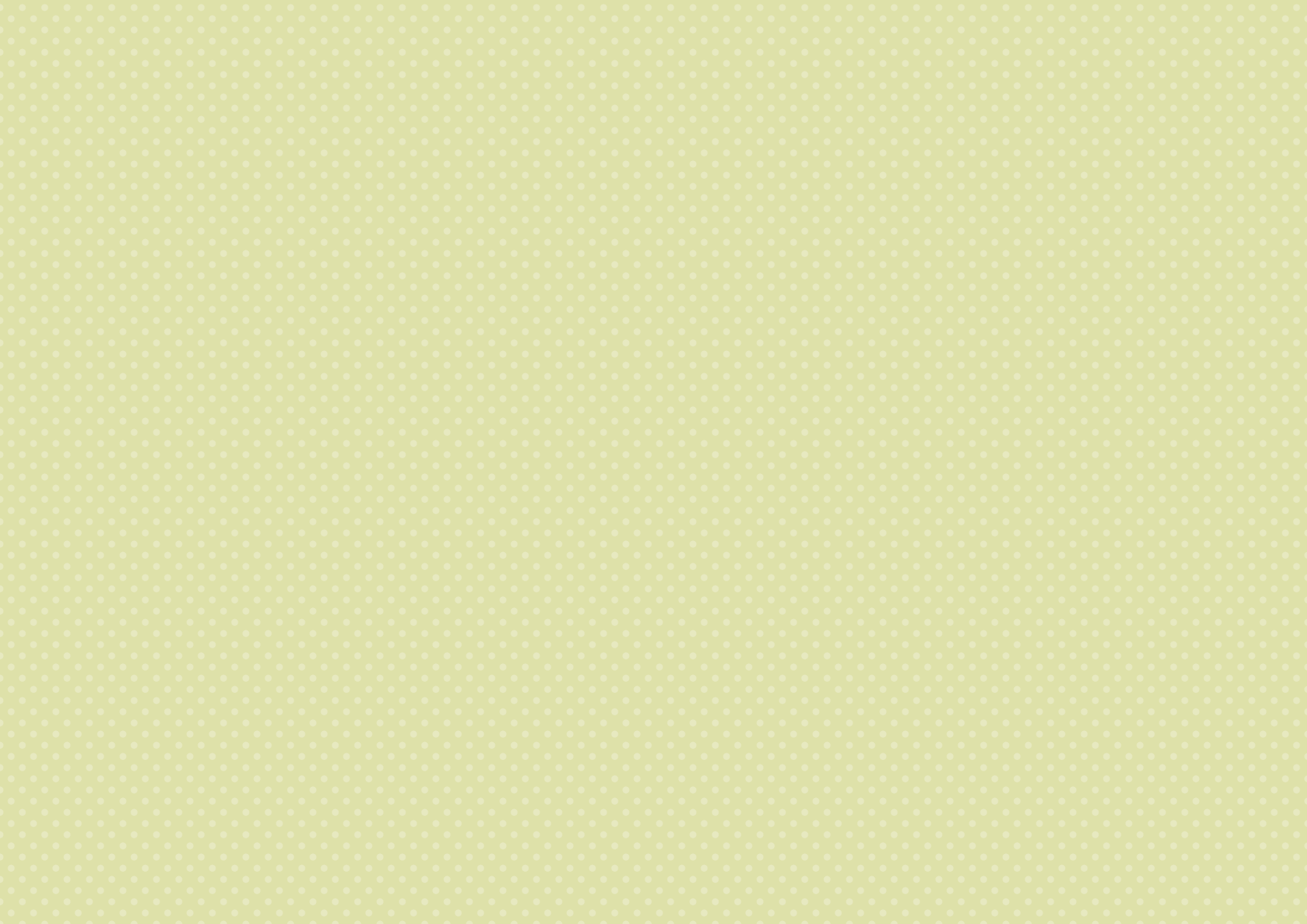 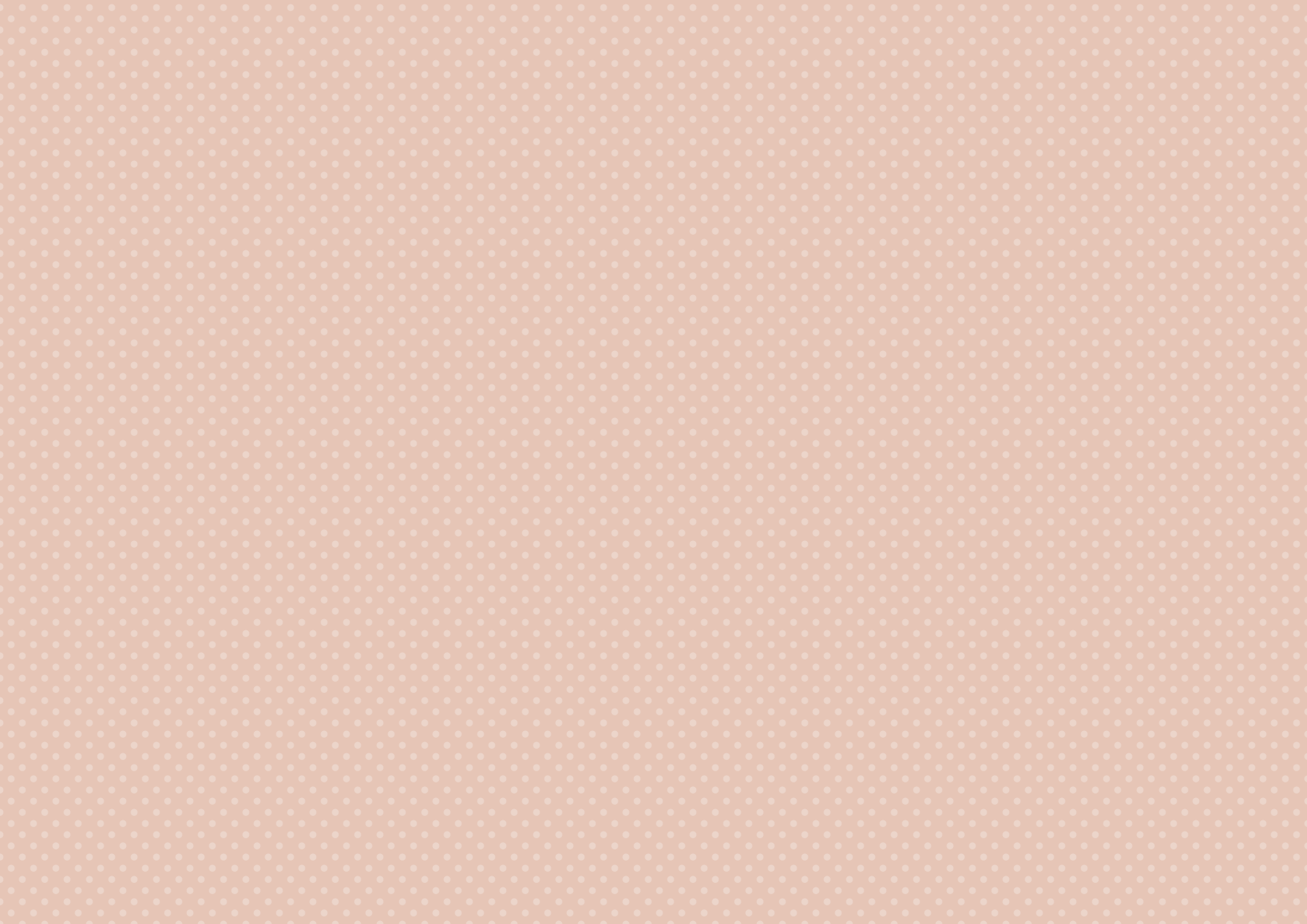 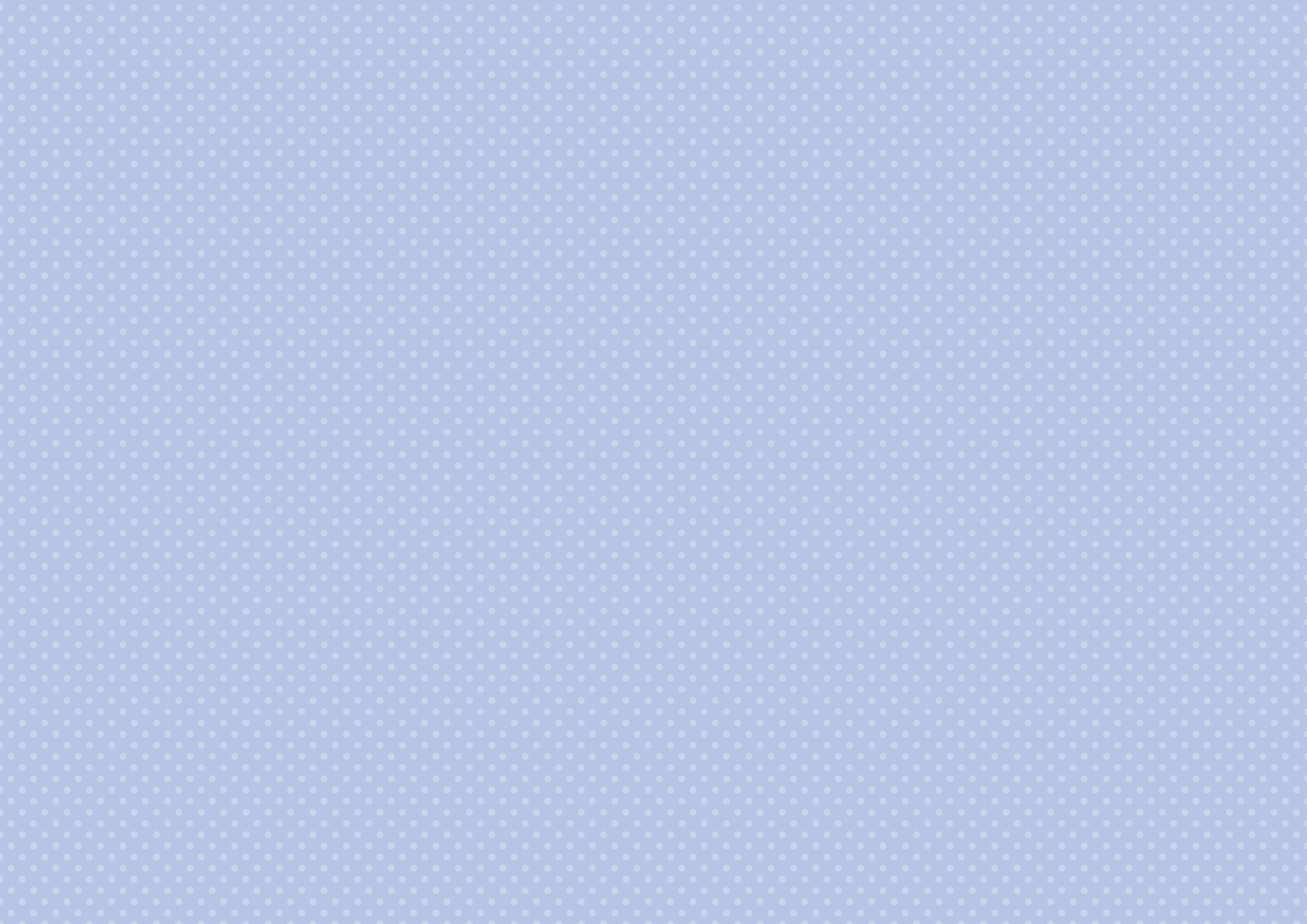 アニメーション付きパーツ